ΚΥΚΛΟΦΟΡΙΚΟ ΣΥΣΤΗΜΑ
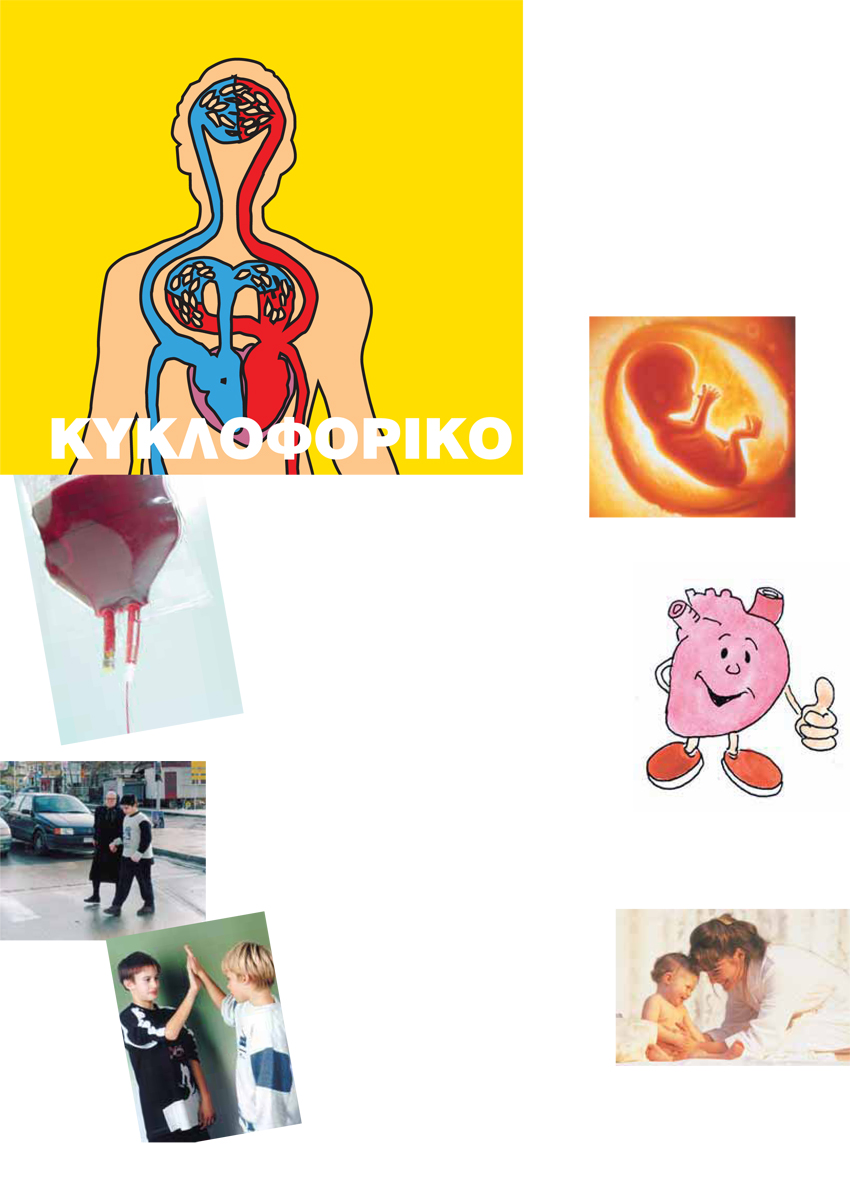 ΚΑΣΣΕΡΟΠΟΥΛΟΣ ΓΙΩΡΓΟΣ
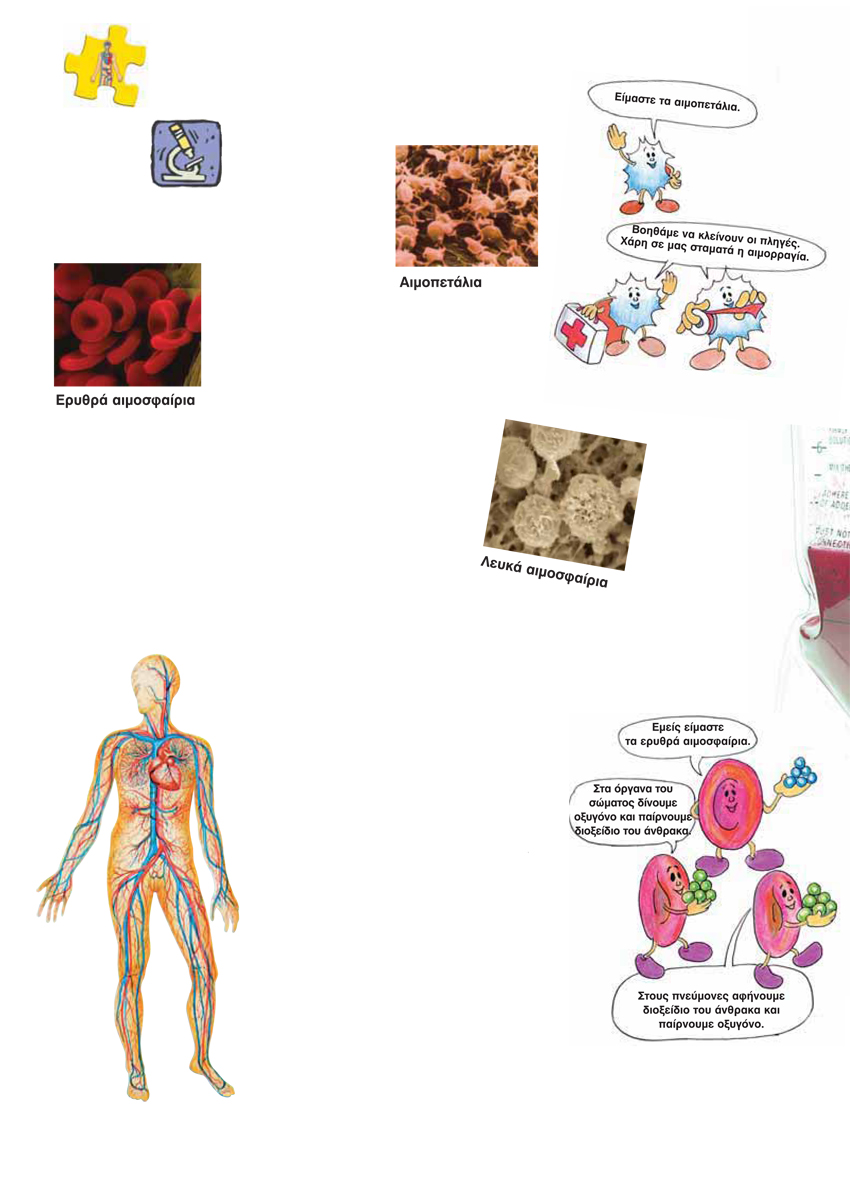 ΚΑΡΔΙΑ
ΦΛΕΒΕΣ
ΑΡΤΗΡΙΕΣ
ΚΑΣΣΕΡΟΠΟΥΛΟΣ ΓΙΩΡΓΟΣ
ΤΜΗΜΑΤΑ ΤΗΣ ΚΑΡΔΙΑΣ
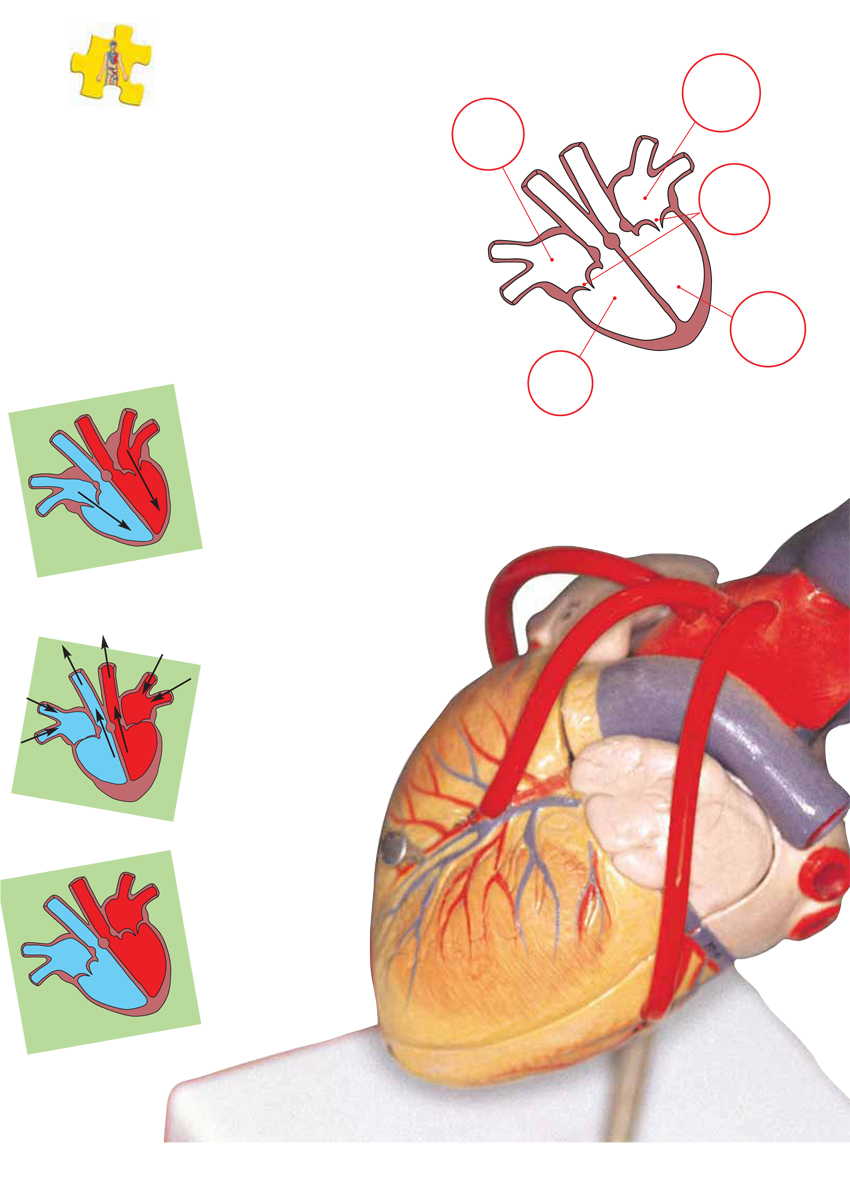 ΑΡΙΣΤΕΡΟΣ ΚΟΛΠΟΣ
ΔΕΞΙΟΣ ΚΟΛΠΟΣ
ΒΑΛΒΙΔΕΣ
ΑΡΙΣΤΕΡΗ ΚΟΙΛΙΑ
ΔΕΞΙΑ ΚΟΙΛΙΑ
ΚΑΣΣΕΡΟΠΟΥΛΟΣ ΓΙΩΡΓΟΣ
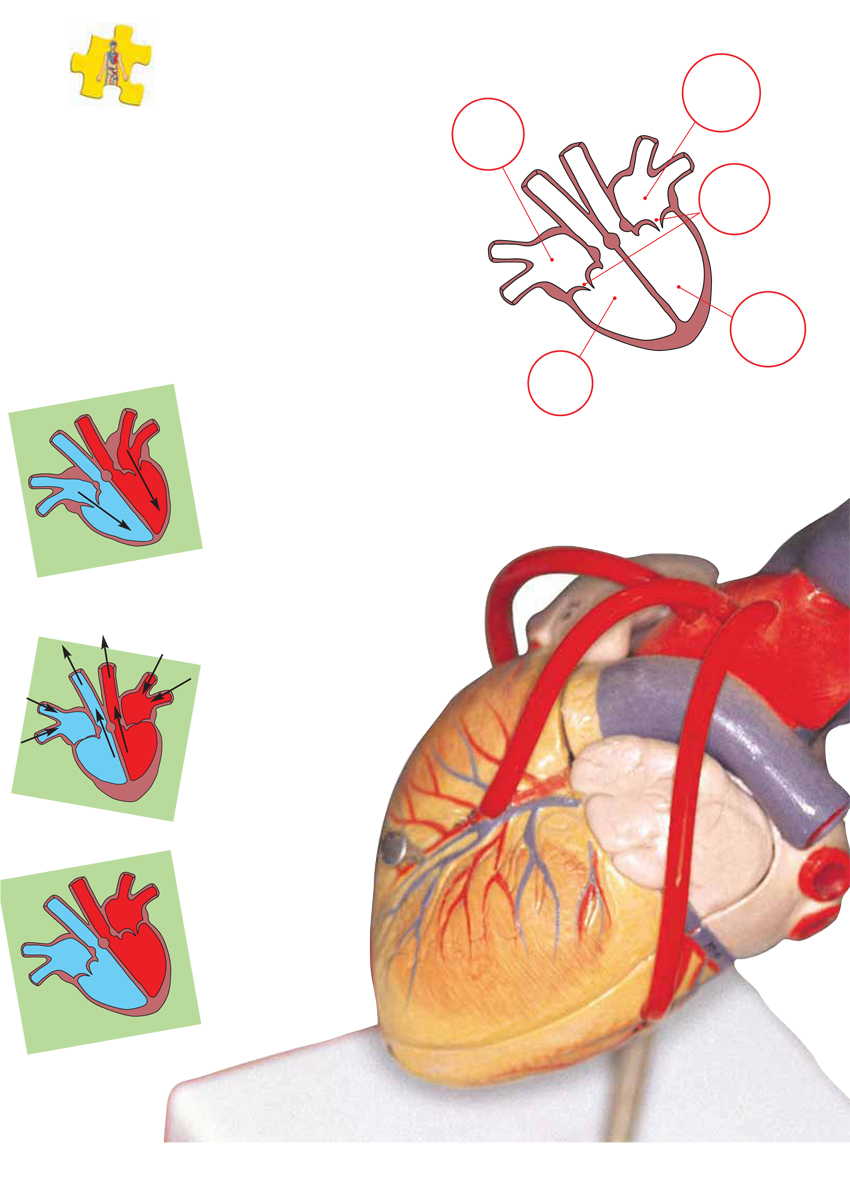 ΑΡΙΣΤΕΡΟΣ ΚΟΛΠΟΣ
ΔΕΞΙΟΣ ΚΟΛΠΟΣ
ΒΑΛΒΙΔΕΣ
ΔΕΞΙΑ ΚΟΙΛΙΑ
ΑΡΙΣΤΕΡΗ ΚΟΙΛΙΑ
ΚΑΣΣΕΡΟΠΟΥΛΟΣ ΓΙΩΡΓΟΣ
ΜΙΚΡΗ ΚΑΙ ΜΕΓΑΛΗ ΚΥΚΛΟΦΟΡΙΑ
ΤΟΥ ΑΙΜΑΤΟΣ
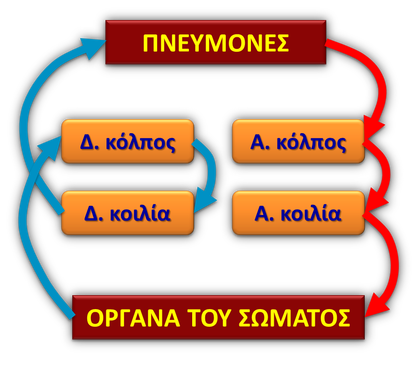 ΚΑΣΣΕΡΟΠΟΥΛΟΣ ΓΙΩΡΓΟΣ
Με μια ματιά...

• Η καρδιά και το σύνολο των αιμοφόρων αγγείων αποτελούν το κυκλοφορικό μας σύστημα.
• Η καρδιά είναι ένας μυς. Χωρίζεται σε τέσσερα μέρη.
• Η καρδιά είναι μία αντλία χάρη στην οποία το αίμα κυκλοφορεί αδιάκοπα στον οργανισμό.
.
ΚΑΣΣΕΡΟΠΟΥΛΟΣ ΓΙΩΡΓΟΣ
• Την κυκλοφορία του αίματος προς και από τους πνεύμονες την ονομάζουμε μικρή κυκλοφορία, ενώ την κυκλοφορία προς και από όλα τα άλλα όργανα του σώματός μας την ονομάζουμε μεγάλη κυκλοφορία.
• Με τη μεγάλη κυκλοφορία αίμα πλούσιο σε οξυγόνο μεταφέρεται σε όλα τα όργανα του σώματος, ενώ από τα όργανα του σώματος μεταφέρεται αίμα, που περιέχει διοξείδιο του άνθρακα.
ΚΑΣΣΕΡΟΠΟΥΛΟΣ ΓΙΩΡΓΟΣ
• Με τη μικρή κυκλοφορία αίμα που περιέχει διοξείδιο του άνθρακα μεταφέρεται στους πνεύμονες, ενώ από τους πνεύμονες μεταφέρεται αίμα πλούσιο σε οξυγόνο.
• Με το μικροσκόπιο μπορούμε να δούμε τα συστατικά του αίματος. Το πλάσμα που αποτελείται κυρίως από νερό και τα κύτταρα του αίματος, τα ερυθρά, τα λευκά αιμοσφαίρια καθώς και τα αιμοπετάλια.
• Η υγιεινή διατροφή και η σωματική άσκηση συμβάλλουν στην καλή λειτουργία του κυκλοφορικού μας συστήματος.
ΚΑΣΣΕΡΟΠΟΥΛΟΣ ΓΙΩΡΓΟΣ